Chapter  21
Questioned Documents
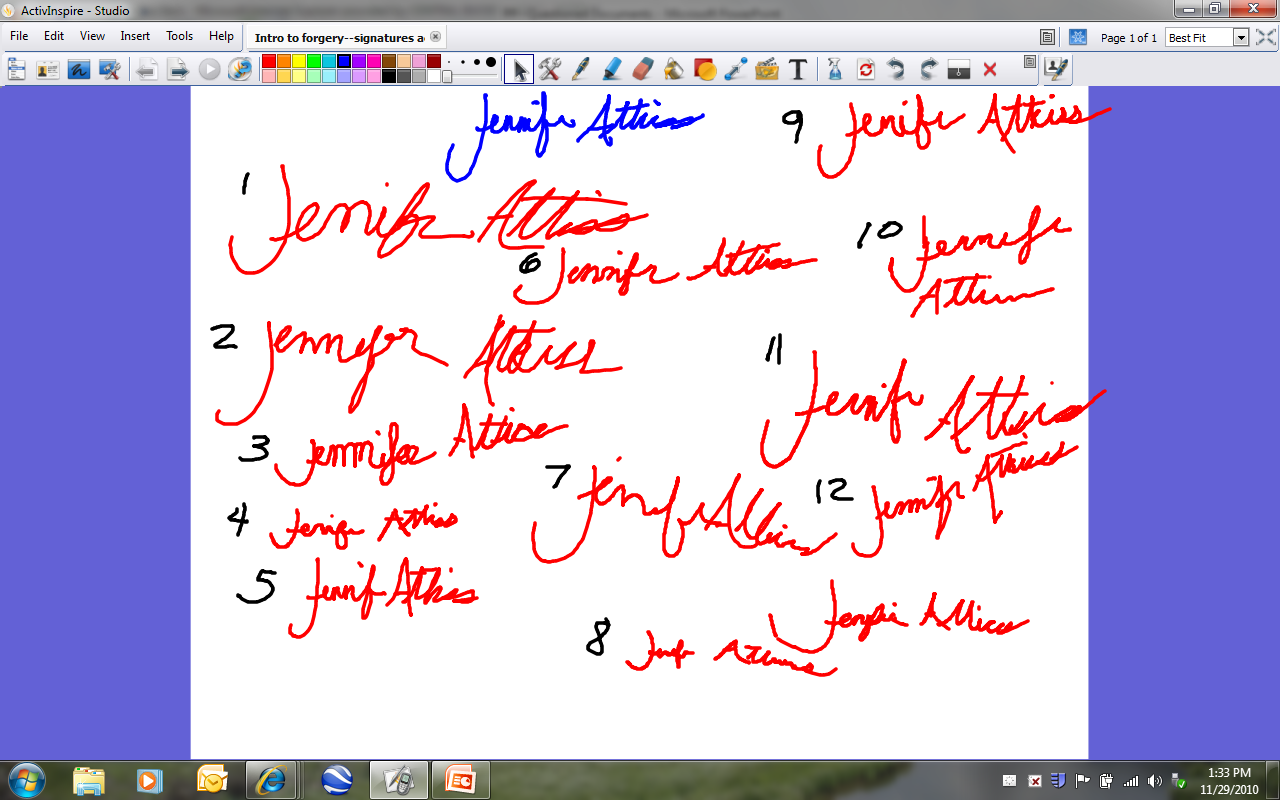 Answer= #5
I. What is a questioned document
= one that is entirely or in part suspect as to the authenticity or origin

Examples:
	Commonly think of—checks, wills, and contracts
	Also include—typewritten letter, dollar bill, postage stamps, 
	receipts, concert tickets, etc.
II. History of role in forensic science
The field of questioned documents = one of the oldest in forensic science

Albert S. Osborn= pioneer of the field
Lindbergh baby kidnapping case = important in establishing to the legal system the role of document examiner (ransom note)	
Now . . . 
	--document examiner must always be prepared to state opinion in court and demonstrate how formed opinion
	--beyond college one needs on-the-job training/internship before become document examiner and then keep up with latest in the field
III. Handwriting analysis
Theory of handwriting
	No two people have the same handwriting . . .why?
		1. Neuromuscular coordination and visual perception differ between people
		2. By time teenager, writing matured and has a unique style

	KEY= “Handwriting is an acquired skill that becomes ingrained; it is habitual and individualized.”
B.  Collection of Writing Standards
	Before can begin examination, must collect writing standard . . . two types
	
	1. Non-request writing= spontaneous or undictated 
		+  reveal most normal habits
		-  difficult to obtain enough comparable letters 			and words

	2.  Request writing= dictated
		+  provide writing comparable to questioned material
		-  call attention to the writing process (nervousness 		and/or try to disguise own writing)
C.  Process of handwriting  comparison

1.  Visually and microscopically compare questioned document and known standards    
     side-by-side
		
Two principles of comparison
	1--No two individuals write exactly alike
	2--No one person writes exactly the same way twice
 
	Keep in mind . . . an individual has a repetitive range to his/her writing and basic pattern or habitual style is still present
3. What experts look for????
Experts examine 
	 . . . . class (features and dimensions of letters) and 
	. . . .individual characteristics (unique features of the letters)
12 Characteristics of handwriting =
line quality
spacing of words and letters
ratio of height, width, and size of letters
pen lifts and separations
connecting strokes
beginning and ending strokes
unusual letter formations
shading or pen pressure
slant
baseline habits
flourishes or embellishments
placement of diacritics
IV. Methods of Forgery
Three types:
 
1. Blind forgery or normal hand forgery = forger does not attempt to copy victims writing . . . writes in own writing style or tries to “disguise” it
	--most common
	--easiest to detect
2. Simulated forgery = attempting to copy the victims writing style
--working off of “model signature”
--must maintain speed, correct letter formations, height ratio, and pen pressure all at same time
--must also suppress own writing habits
--not hard to detect as forgery, but can be difficult to link to suspect
3. Traced forgery/Tracing = using original as a guide
	--detected due to inconsistent line quality (i.e. shaky and slow)
	--detected by indentation mark (oblique lighting or ESDA)
				-ESDA = electrostatic detection 
					apparatus
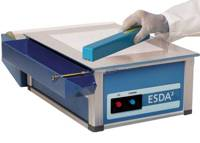 http://www.alzomar.com/page.asp?page=Documents
Primary signs of forgery =
The appearance of being written slowly
Blunt line endings and beginnings
Poor line quality with wavering and tremors of the line
Retracing and patching
Stops in places where writing should be free and smooth
Inconsistent letter formation
 
NOTE:  Software (CEDAR) available to assist in handwriting analysis . . . but cannot eliminate examiner b/c detail only detected by human eye.
***Simulated forgery activity***
V. Typewriting Examination
Evidence submission
	--need typewriter in question or a sample from that typewriter
 
Examination
	--typewriter make and model can be determined
	--the older the machine, the better the possibility for identification
	--identify through: type alignment, spacing, broken or damage font, ink density, and pressure
***Typewriter comparison Activity***
VI. Photocopy Examination
Detect “trash marks”
	--include: debris, gripper marks, platen defects, and dirt on copier 
	
	Copier make and model may be detected
	Material can be dated as these qualities can change over time
 
Photocopy forgery
	--Detect: misaligned typing, different fonts or font sizes, incorrect margins, “shadowing” at jointed areas, and “trash marks”
VII. Obliterations
Methods = 
	1. Erase or scrape ink off surface
	2. Use chemicals to make ink become colorless (ex. Chlorine or sodium hypochlorite) 
 
	Detection =
		Microscopic examination
		Infrared or UV light
VIII. Alterations and Ink
Detection = 
		Microscopic examination
		Infrared or UV light (different inks react 		
			differently to this light)
		TLC (Thin Layer Chromatography)
			--destructive test but definitive results
			--use small “punches” from document in 
				question
			--results in bands of color up a piece of 
				paper
			--comparing bands can indicate if inks 
				from same source
IX. Paper
Examination necessary when questions about whether pages added to multi-page document.
 
Examine:
	--staple marks
	--paper composition: usually wood or cotton with certain fillers added
	-chemical testing can detect materials present and associate with both a known standard and a manufacturer
	--paper size and thickness
		-line up in stack (small differences)
		-micrometers used to detect thickness
	--watermark (clues about manufacturer)